技术介绍
气袋成型工艺是一种高质量、高适用性的复合材料成型方法。此工艺典型步骤是通过向气袋内部充入高压气体，以施加均匀压力至铺层材料，并采用热压机、烘箱等方式进行加热固化。
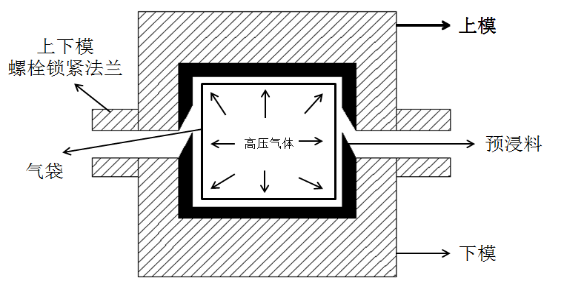 上模限位
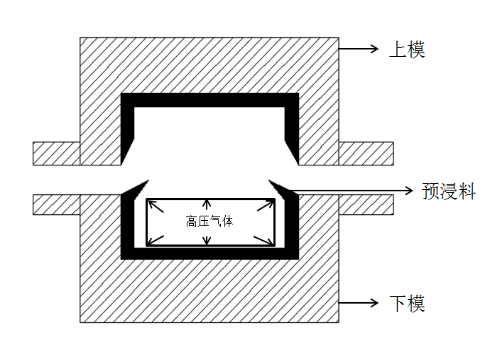 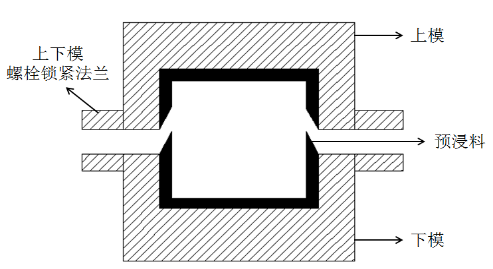 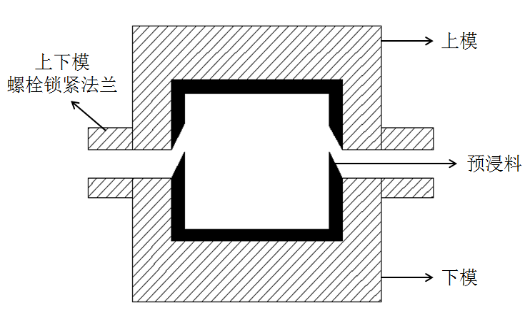 气袋
上模
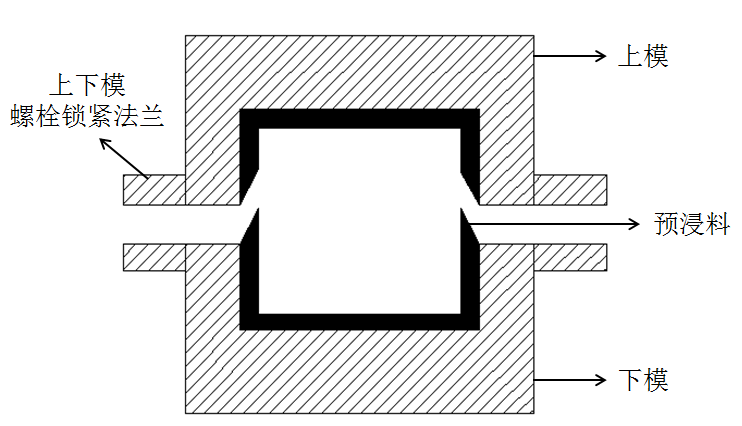 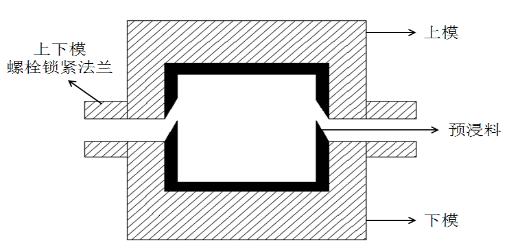 预浸料
气袋
下模
下模限位
上下模铺贴
放置气袋
充气
合模
加热固化
气袋成型工艺典型流程图
特点1
特别适用于异型空腔结构等一般工艺难以实现的产品成型；
特点2 
成型压力大小可调节幅度较大，压力均匀性与热压罐工艺相当，产品表面质量较好；
特点3
可与多种工艺结合，适用性广；
技术介绍
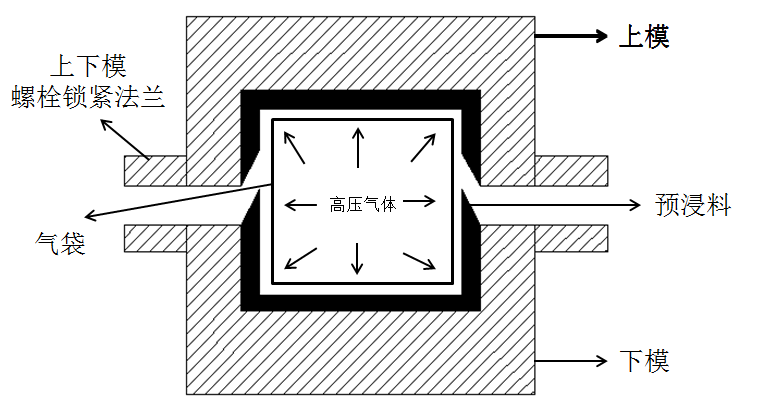 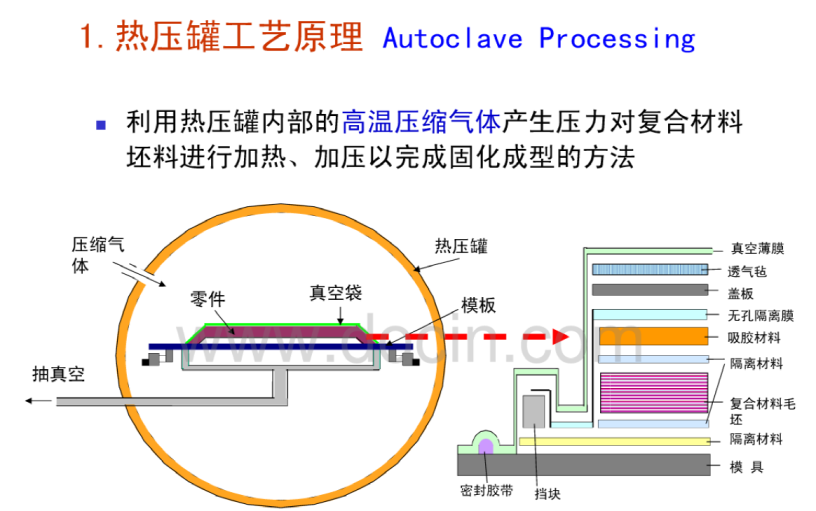 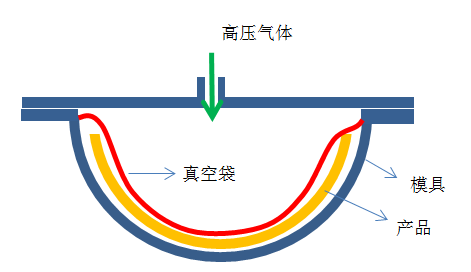 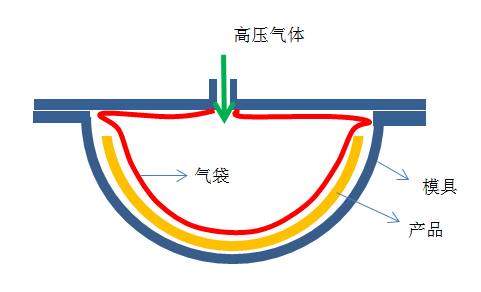 模具
抽真空
产品应用
汽车尾翼
      尾翼产品利用气袋工艺与热压罐工艺相结合
的方式进行整体成型，具有以下特点：  
      1、利用气袋方式实现空腔结构尾翼产品的
一体制造；
      2、采用热压罐设备，保证温度均匀性；
      3、预浸料侧进行抽真空步骤，进一步降低
产品孔隙率，提高产品性能及表面质量；
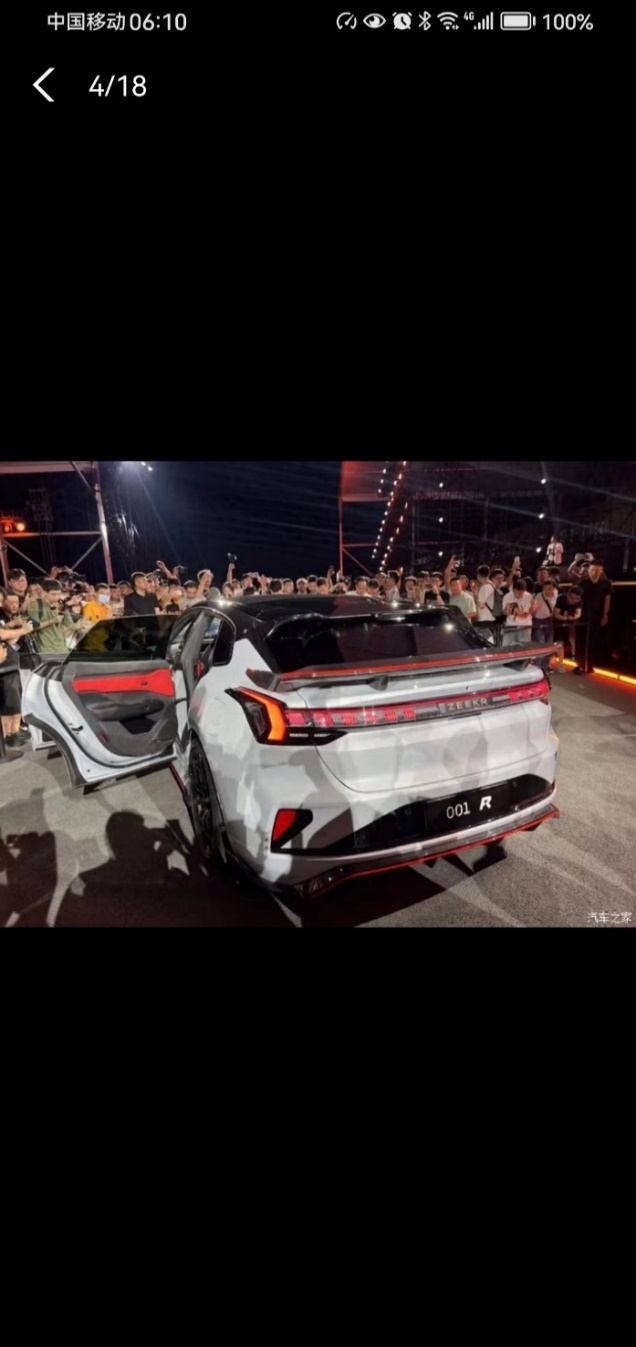 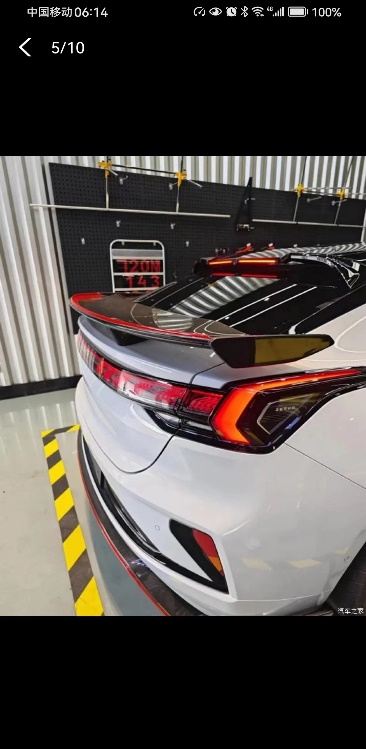 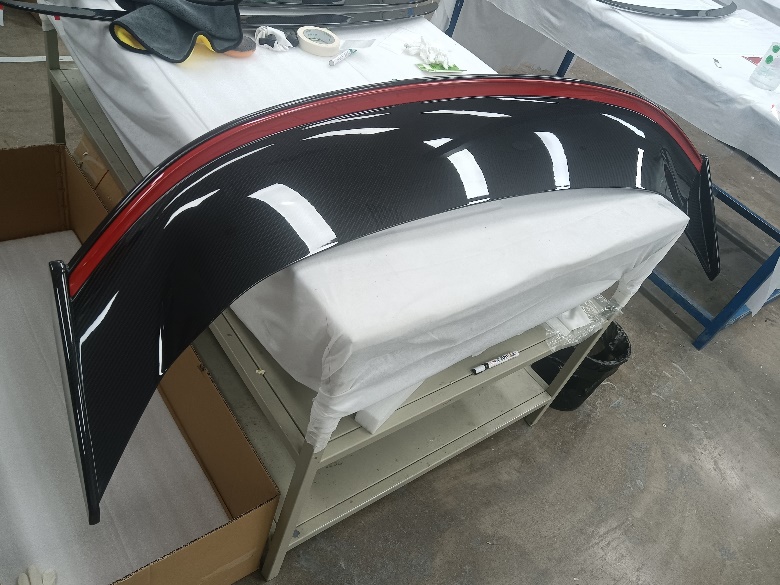 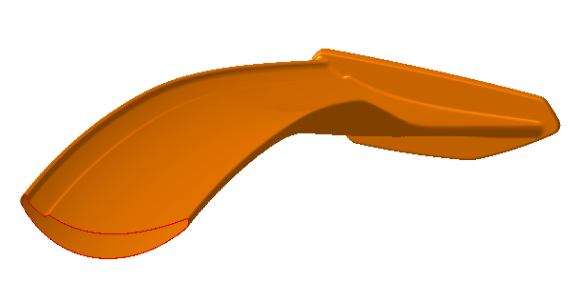